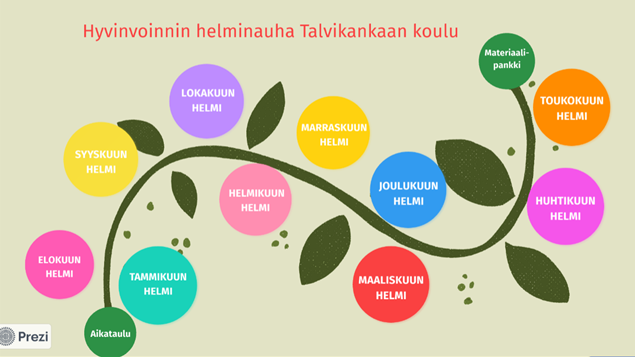 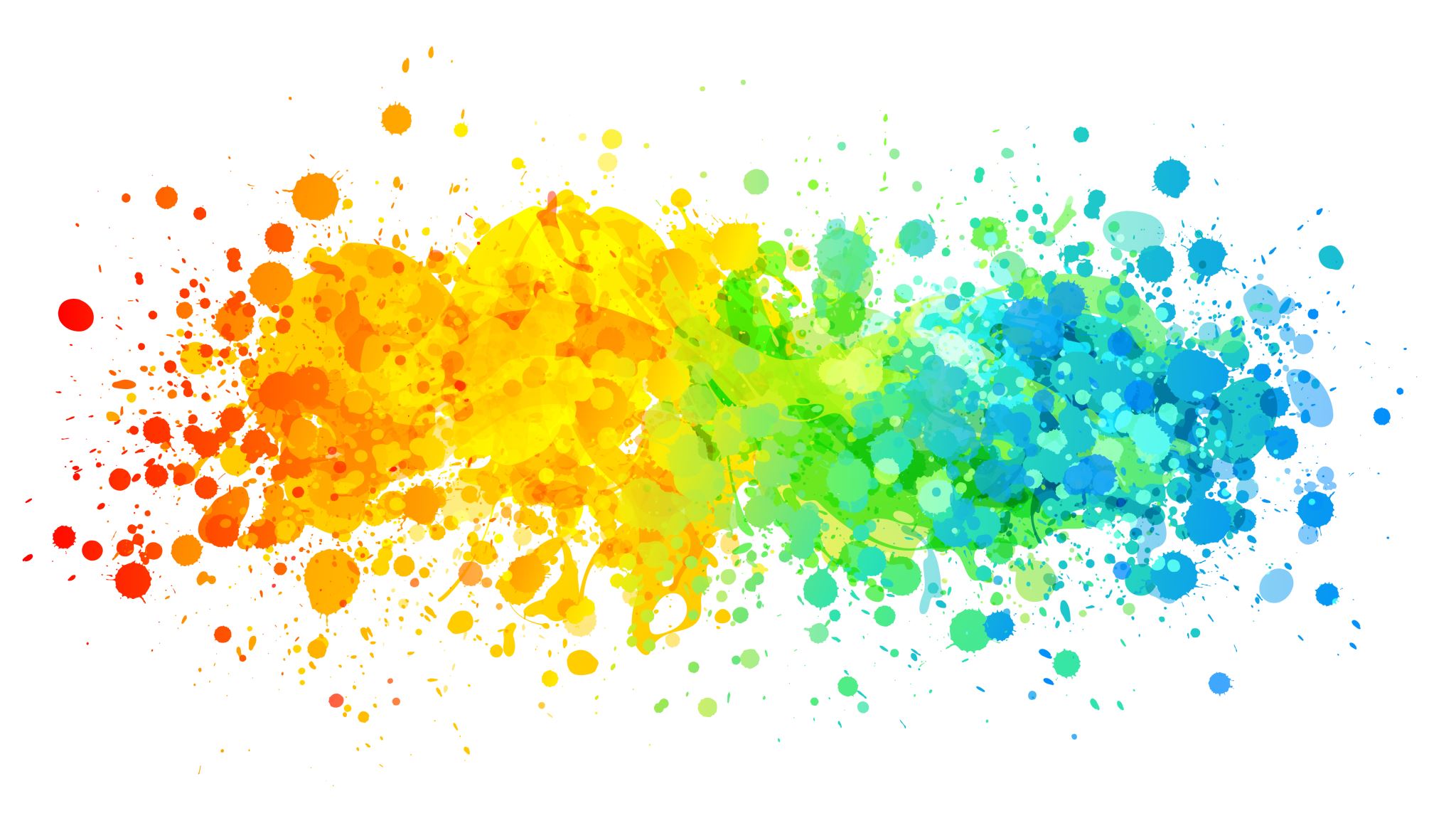 Talvikankaan Helmitunnit:  Lukuvuoden 2024–2025 tuntien ajat:


   Talvikankaan koulun     helmi-tunnit
Miksi helmi-tunteja?
Tunne- ja turvataitokasvatus sisältyy Oulun esi- ja perusopetuksen opetussuunnitelmien perusteisiin vahvistaen mm. laaja-alaista osaamista 
(OPH 2014 & 2018b)
Tunne- ja turvataitokasvatuksen Oulun malli on voittanut kansallisen rikoksentorjuntakilpailun 2021 ja edusti Suomea Euroopan kilpailussa.
Oulun malli arvioitiin toiseksi parhaaksi Euroopassa (19 osallistujaa)
Oulun kaupungin perusopetuksen laaja-alaisen osaamisen painopisteiksi on valittu
Itsestä huolehtiminen ja arjen taidot  
Osallistuminen, vaikuttaminen ja kestävän tulevaisuuden rakentaminen
Tunne- ja turvatai­to­kas­va­tuksen Oulun malli on voittanut kansallisen 2021ailun vuonna
Helmi-tuntien sisältö:
tunne- ja turvataidot
 kaveritaidot ja kiusaamisen vastainen ilmapiiri
 sosiaalisen median vaarat ja digiturvataidot
 kehotunnekasvatus
 seksuaalinen häirintä ja seksuaaliväkivalta 
 puheeksi ottaminen ja kriisiauttaminen.
Talvikankaan Helmi-tunnit
Lukuvuoden 2024–2025 tuntien ajat:
         SYKSY                              KEVÄT
                to 8.8.                         pe 10.1
           ma 2.9                            ma 3.2
               ti 1.10                     ti 11.3
           ke 6.11                            ke 16.4
           to 19.12                      Toukokuu vko 22
Talvikankaan malli:
HELMI-tunnit (kaikki opettajat) 
Oulun kaupungin tunne- ja turvataitomateriaali sekä KiVa Koulu –ohjelman materiaali
7 lk. Ryhmäytymispäivä (nuorisotoimi, srk & Kati)
6-9 lk. Hyvinvointipäivä (vanhempaintoimikunta, srk, terveydenhoitaja, kuraattori, psykologi, vierailijat)
KiVa Koulu –ohjelman Kivakeskustelijat:
1-2 lk Marjo Juntunen
3-6 lk Tarja Hakkarainen ja Riikka Nikurautio
7-9 lk Anu Kunnari ja Tiina Töyrä
Hyödyllisiä linkkejä:
https://www.turvataitokasvatus.fi/mita-tunne-ja-turvataitokasvatus-on-
https://www.ouka.fi/oulu/turvataitokasvatus/tunne-ja-turvataitokasvatuksen-oulun-malli
https://www.turvataitokasvatus.fi/vanhemmille
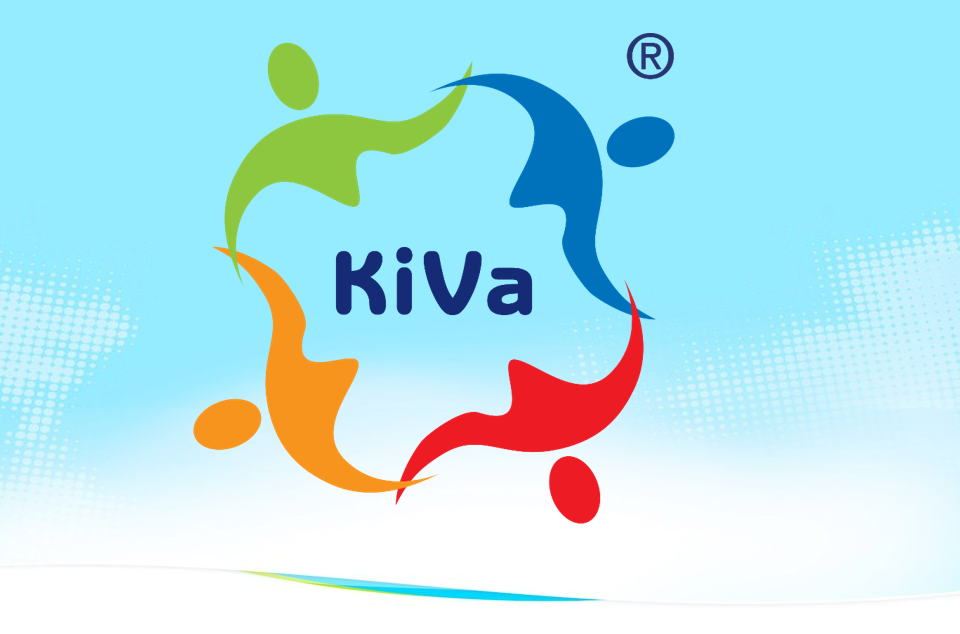 KiVa Koulu –ohjelma on Turun yliopistossa kehitetty työkalu kiusaamisen ehkäisemiseksi ja siihen puuttumiseksi. 

Kun kiusaamista ilmenee, KiVa-tiimin tarkoituksena on selvittää tehokkaasti tilannetta ja sen myötä minimoida kiusaamisesta johtuvia kielteisiä vaikutuksia.
Kun koululle tulee tieto kiusaamistapauksesta, tiedon saanut aikuinen toimii seuraavasti: 
-   kerää tarvittavat taustatiedot
ohjaa tapauksen KiVa -tiimille
huoltajia informoidaan aina tiimin käsiteltävinä olleista tapauksista 
huoltajat voidaan kutsua koululle selvittämään asiaa, mutta ensisijaisesti lapsille ja nuorille annetaan ensin mahdollisuus itse muuttaa toimintaansa
Kiusaaminen on tahallista pahanmielen aiheuttamista, joka on 
toistuvaa
kohdistuu suhteellisen puolustuskyvyttömään lapseen tai nuoreen
Kiusaamisessa ei ole kysymys  
konfliktista
riidasta
tappelusta
… vaan alistussuhteesta, vallan tai voiman väärinkäytöstä